«Почва – живая земля»
Презентация к НОД 
по опытно – экспериментальной деятельности 
в старшей группе
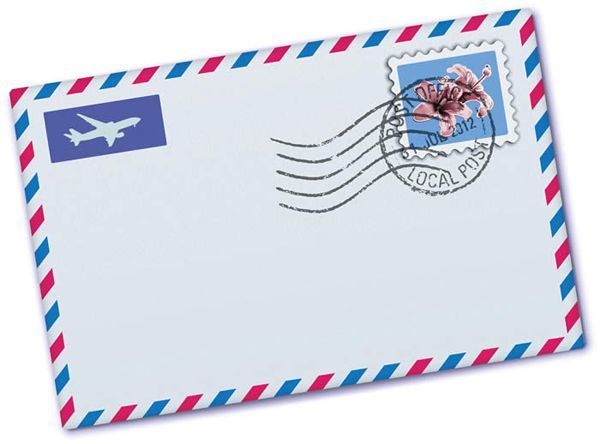 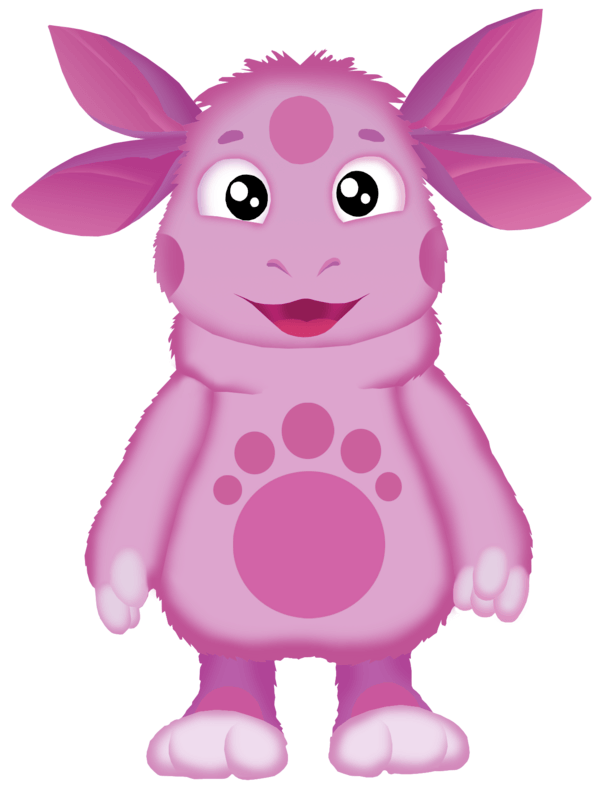 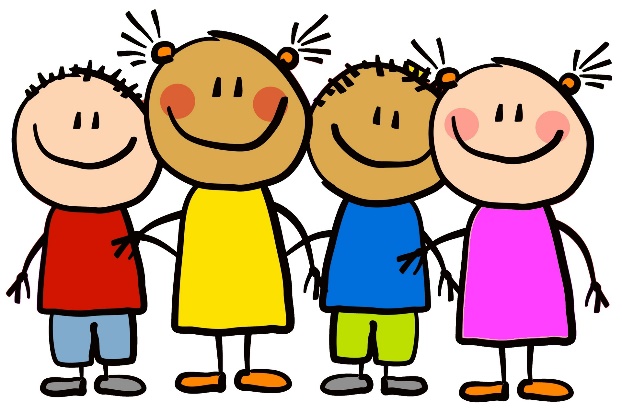 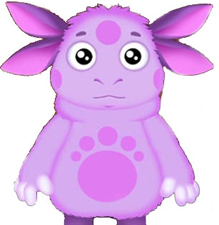 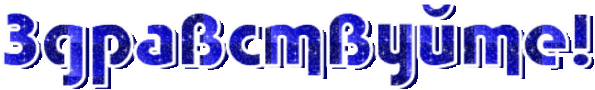 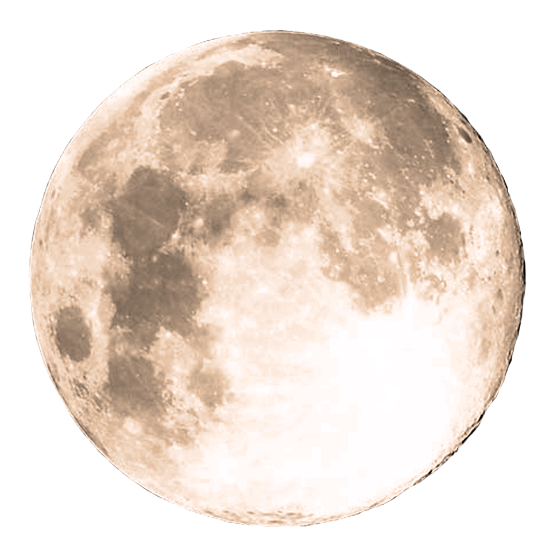 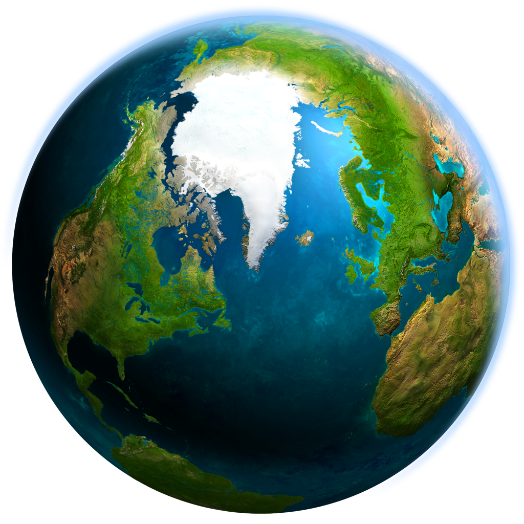 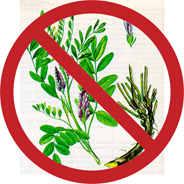 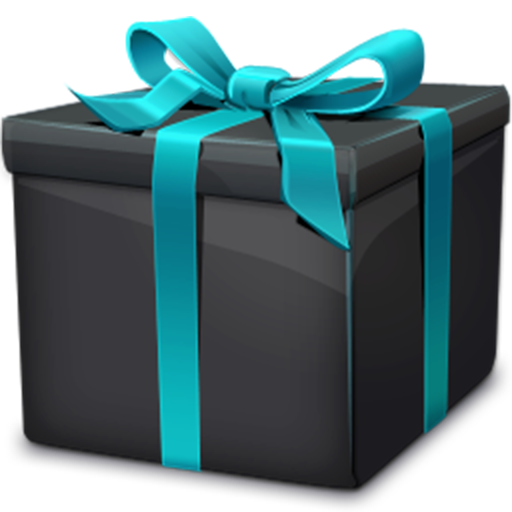 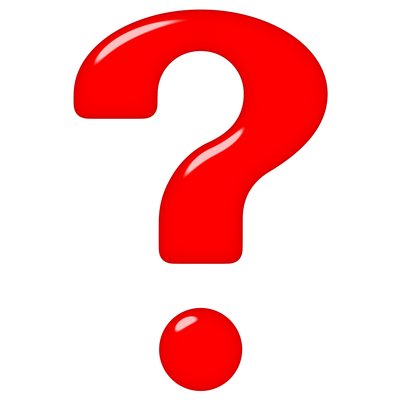 Что нужно растению для роста?
Свет
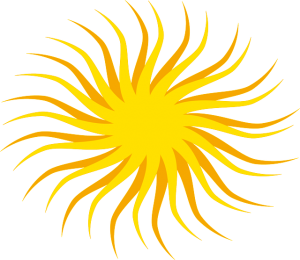 Воздух
Тепло
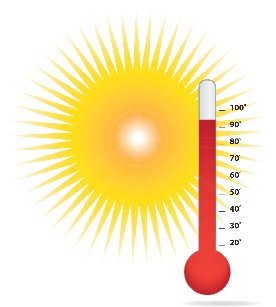 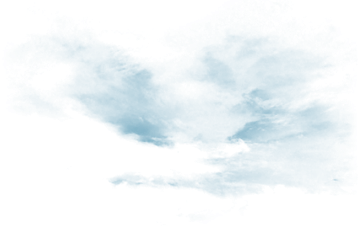 Питание (земля)
Вода
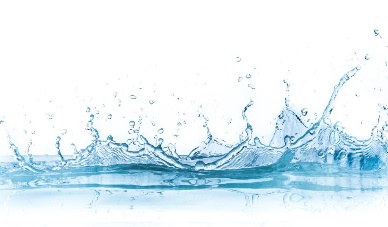 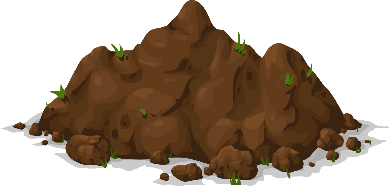 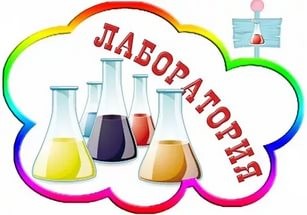 Правила поведения 
в лаборатории:
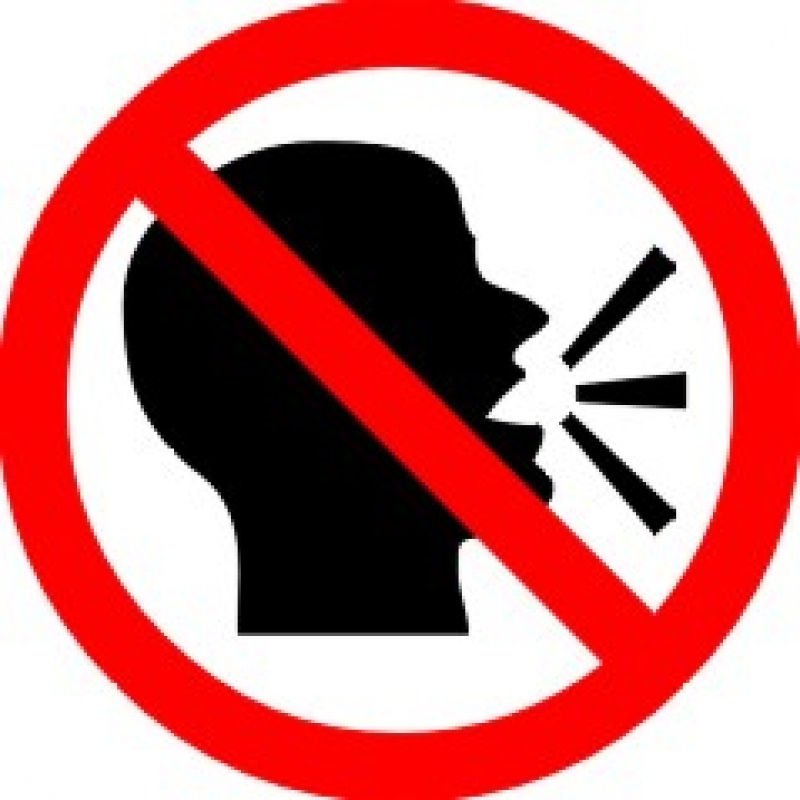 Правила поведения 
в лаборатории:
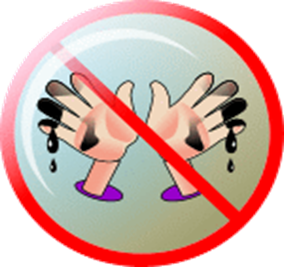 Правила поведения 
в лаборатории:
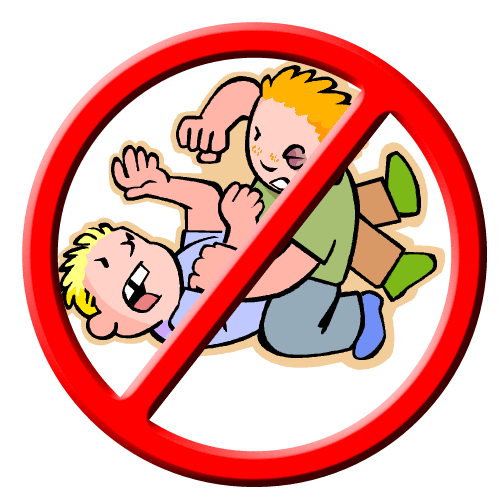 Правила поведения 
в лаборатории:
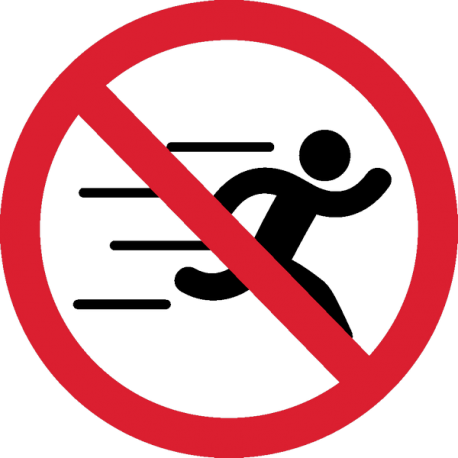 Правила поведения 
в лаборатории:
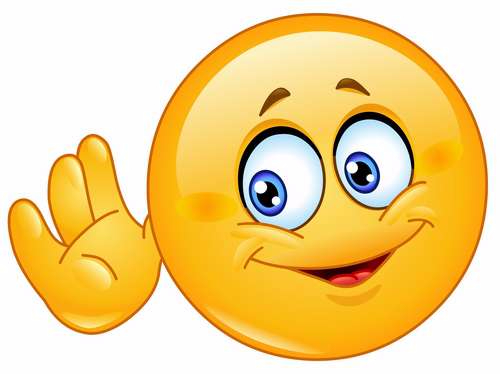 Правила поведения 
в лаборатории:
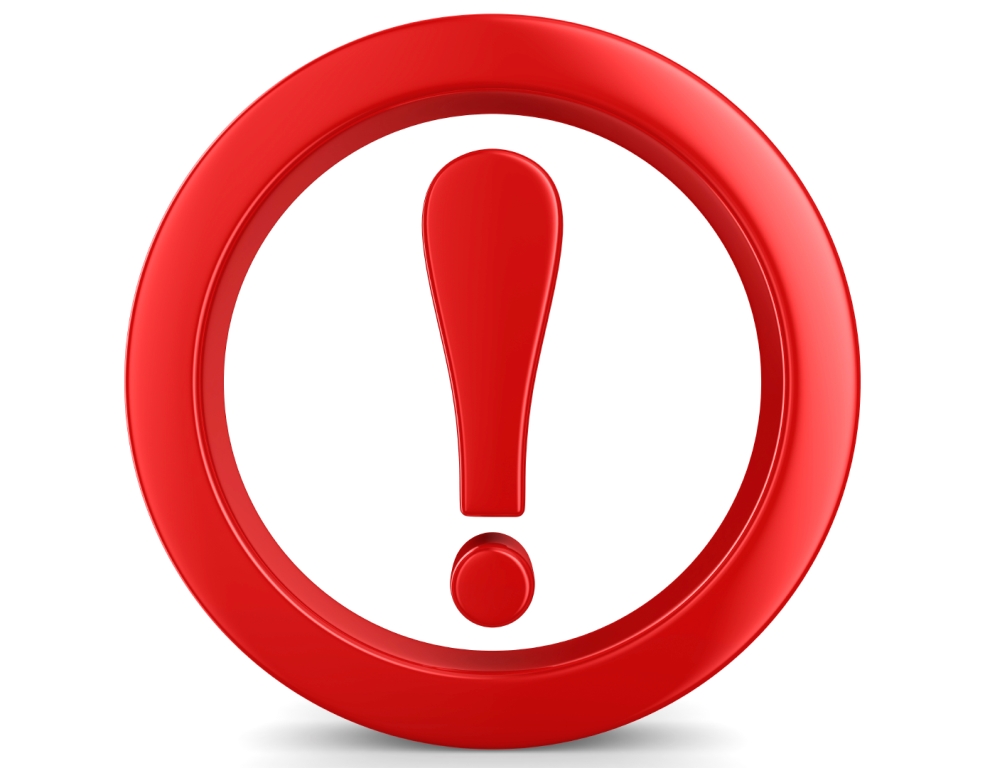 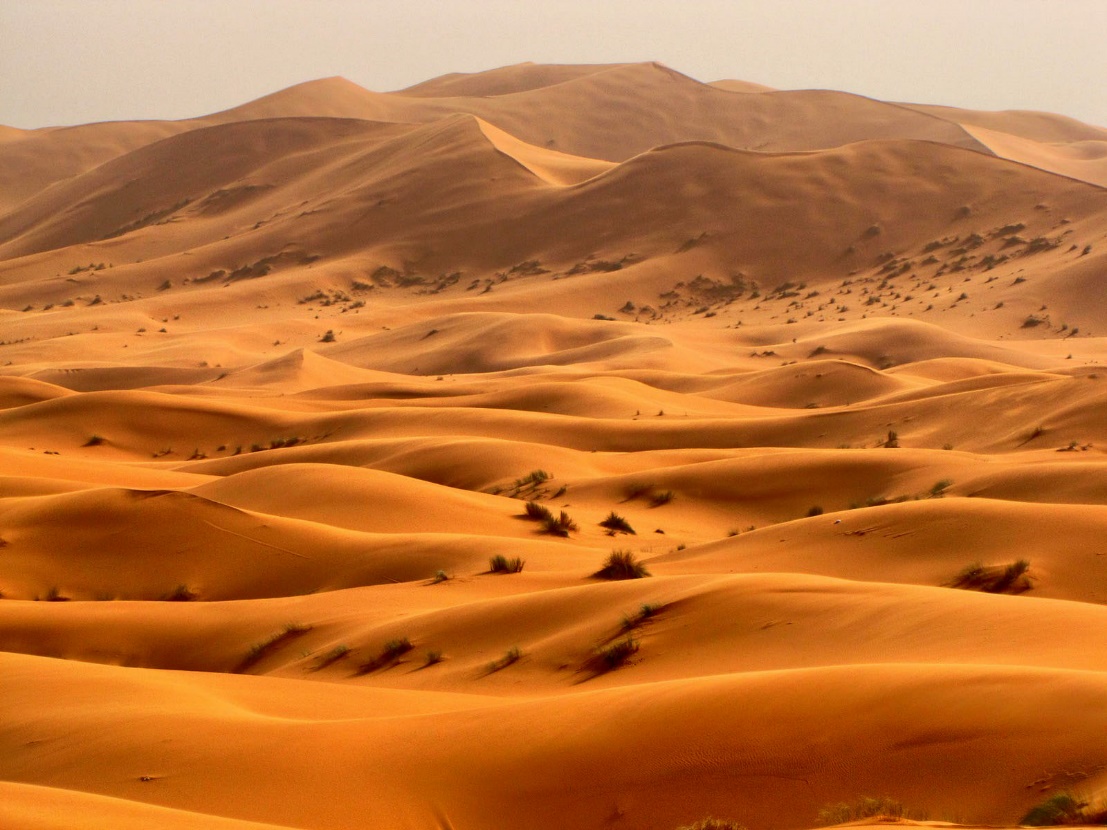 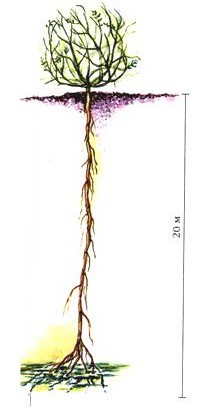 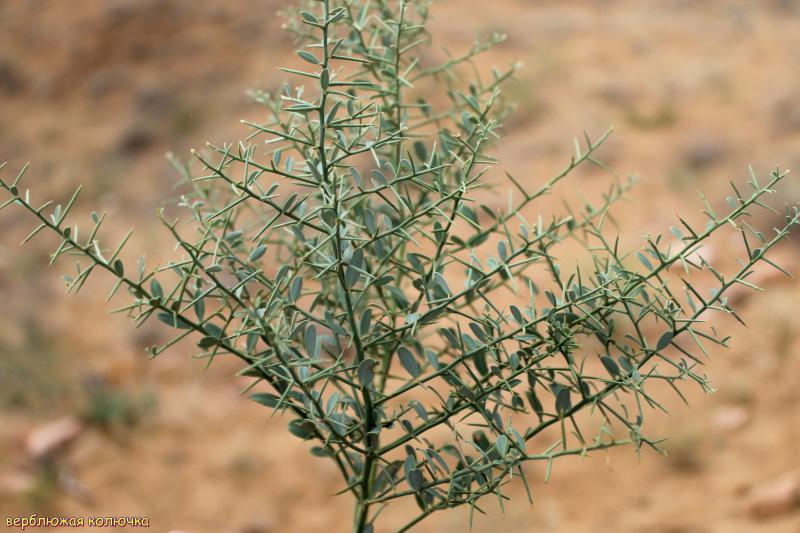 Что нужно растению для роста?
Свет
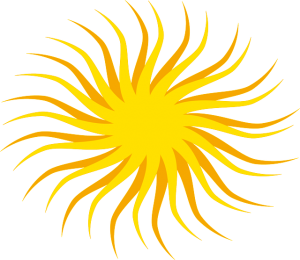 Воздух
Тепло
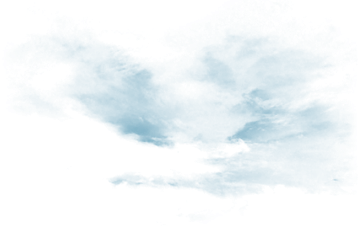 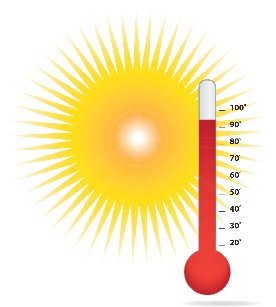 Вода
Питание (земля)
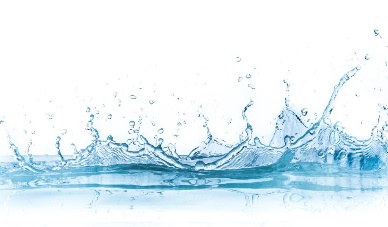 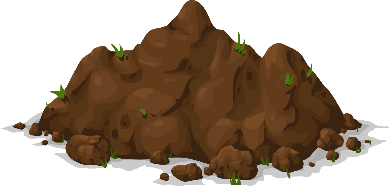 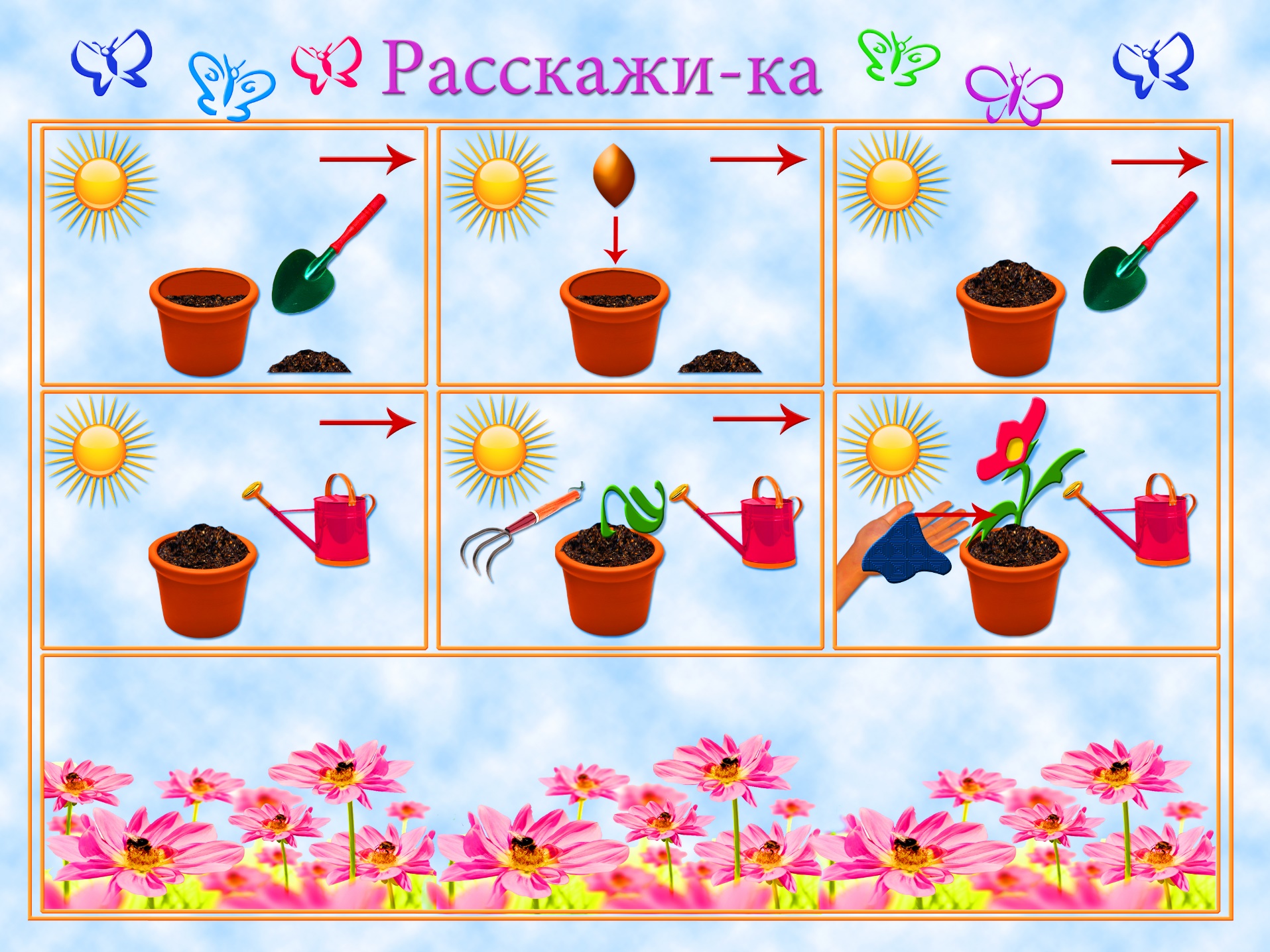 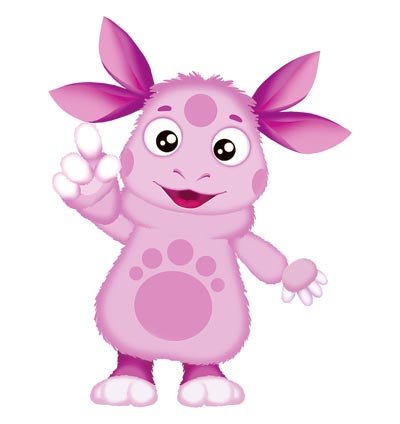 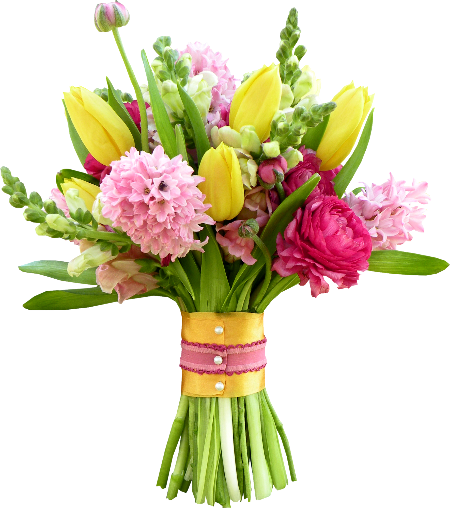 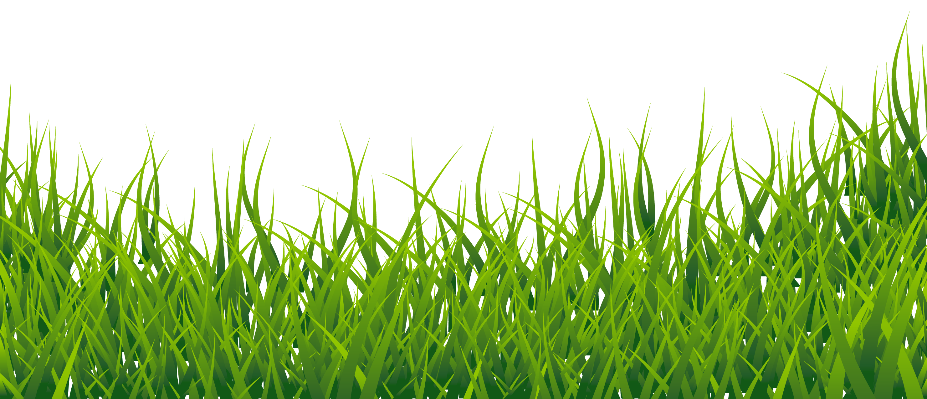 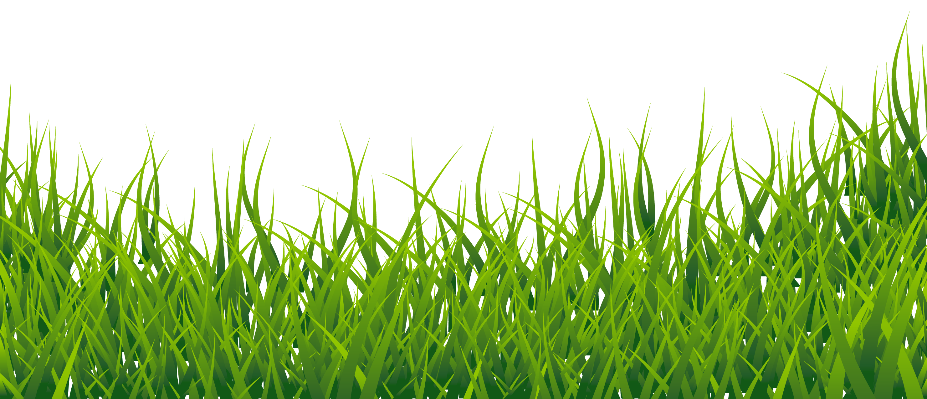 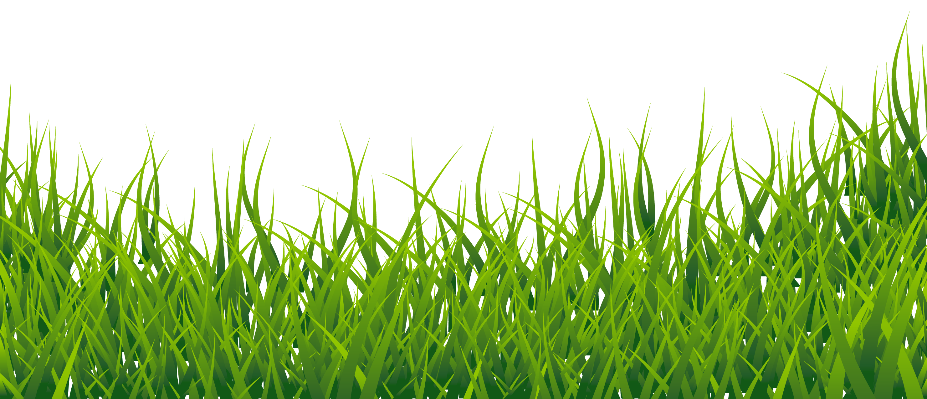